Keep your SQL database clean and performantPart 2
Michael Tobisch
dnnWerk.at
June 26th, 2023
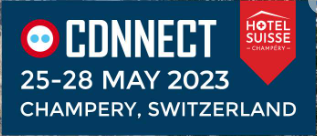 Intro   Maintenance   Backup/Restore
Please support our valuable sponsors
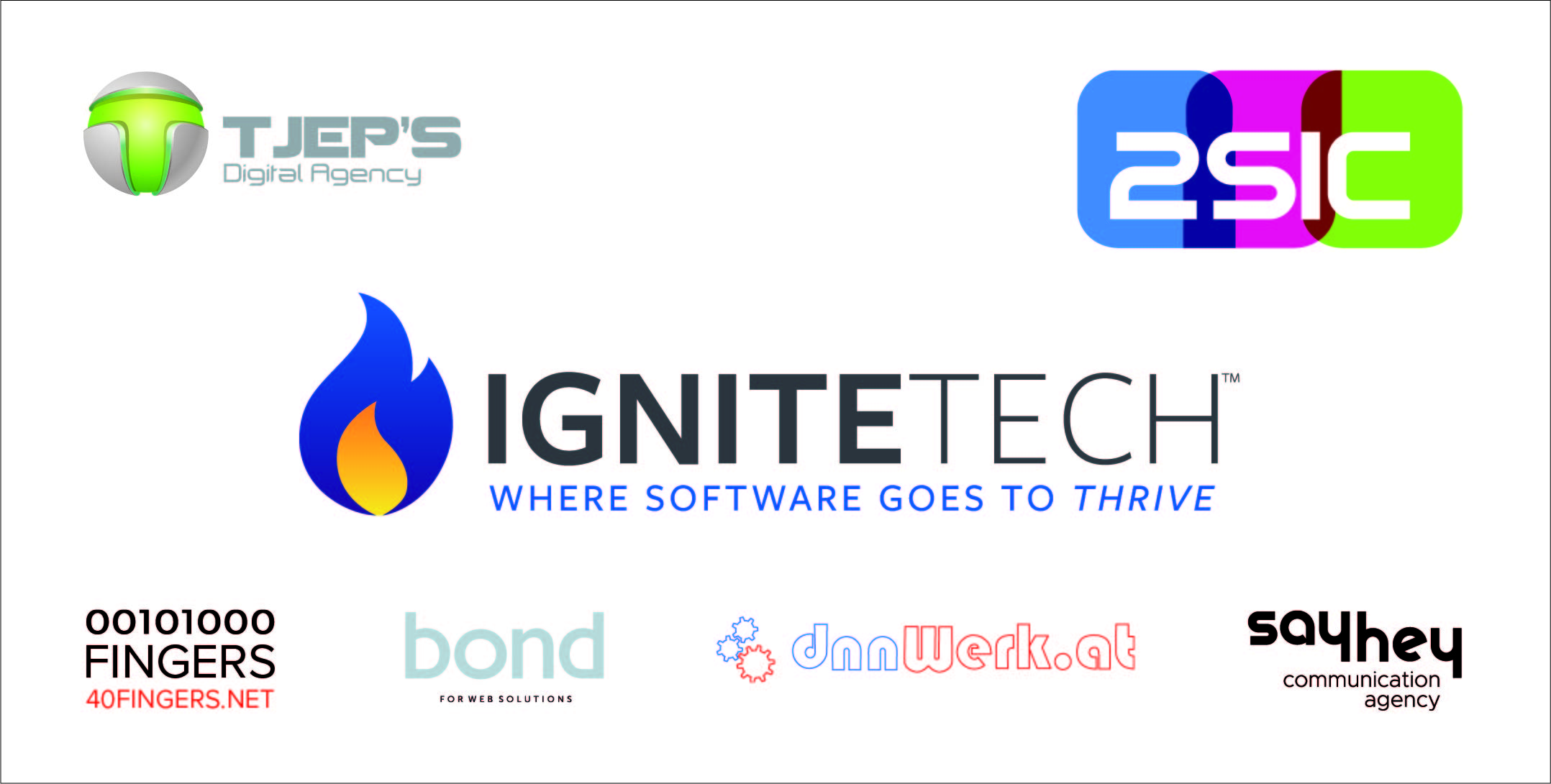 June 26th, 2023
Michael Tobisch, dnnWerk.at
2
Intro   Maintenance   Backup/Restore
Agenda
Implementing Ola Hallengren's Maintenance Solution andBrent Ozar's First Responder Kit on SQL Server Express
Maintenance
Index optimization
Database integrity checks
Health assessment
Backup/Restore
Backup strategies
Restore Models
Automated restore testing
June 26th, 2023
Michael Tobisch, dnnWerk.at
3
Intro   Maintenance   Backup/Restore
Maintenance Solution
Award-winning SQL Server Backup, Integrity Check, and Index and Statistics Maintenance by Ola Hallengren
SQL Server Agent is not available in SQL Server Express
Download from https://ola.hallengren.com/downloads.html
Install by running the Script MaintenanceSolution.sql
June 26th, 2023
Michael Tobisch, dnnWerk.at
4
Intro   Maintenance   Backup/Restore
First Responder Kit
A free collection of scripts, worksheets and checklists by Brent Ozar – helpful for setting up and maintaining SQL Server
Download from https://downloads.brentozar.com/FirstResponderKit.zip
Install by running the Script Install-All-Scripts.sql
June 26th, 2023
Michael Tobisch, dnnWerk.at
5
Intro   Maintenance   Backup/Restore
Demo
June 26th, 2023
Michael Tobisch, dnnWerk.at
6
Intro   Maintenance   Backup/Restore
Database Integrity Check
Checks the integrity of
Databases
Tables
Indexes
File groups
Allocation structures
Catalog consitency
etc.
Detailled description of the parameters: https://ola.hallengren.com/sql-server-integrity-check.html
Run this once a week
June 26th, 2023
Michael Tobisch, dnnWerk.at
7
Intro   Maintenance   Backup/Restore
Index Optimization
Rebuilds and reorganizes indexes and statistics
Detailled description of the parameters: https://ola.hallengren.com/sql-server-index-and-statistics-maintenance.html
Run this daily on all user databases
June 26th, 2023
Michael Tobisch, dnnWerk.at
8
Intro   Maintenance   Backup/Restore
sp_Blitz
Health Check Assessment that flags common issues andgives a link to a web page with more in-depth advice
Quick start:EXEC sp_Blitz @CheckUserDatabaseObjects = 0;
Detailled description: https://github.com/BrentOzarULTD/SQL-Server-First-Responder-Kit/tree/main#sp_blitz-overall-health-check
June 26th, 2023
Michael Tobisch, dnnWerk.at
9
Intro   Maintenance   Backup/Restore
Demo
June 26th, 2023
Michael Tobisch, dnnWerk.at
10
Intro   Maintenance   Backup/Restore
Backup and Restore
Important: Backup strategy
How much data loss is acceptable?
What is the maximum time a recovery can take?
Restore Model: Full or Simple?
Backup types:
Full
Differential
Transaction Logs
Backup intervals
June 26th, 2023
Michael Tobisch, dnnWerk.at
11
Intro   Maintenance   Backup/Restore
Examples
„Normal“ website with not too much change of content, users…
Recovery Model: SIMPLE
Daily FULL Backup or Weekly FULL Backup and daily DIFF backup
Keep backup files for 1 week
E-Commerce site
Recovery Model: FULL
Weekly FULL Backup
1-2 DIFF Backups/day
LOG backups every 5-10 minutes (even 1 minute!)
Keep backup files for 2 – 3 weeks
June 26th, 2023
Michael Tobisch, dnnWerk.at
12
Intro   Maintenance   Backup/Restore
Demo
June 26th, 2023
Michael Tobisch, dnnWerk.at
13
Intro   Maintenance   Backup/Restore
Automated Database Restore Tests
Using Brent Ozar´s sp_DatabaseRestore
@RestoreDatabaseName = Something different!
@TestRestore = 1 – Drops the database after the Restore
@RunCheckDB = 1 – Performs a Database Integrity Check
June 26th, 2023
Michael Tobisch, dnnWerk.at
14
Intro   Maintenance   Backup/Restore
Demo
June 26th, 2023
Michael Tobisch, dnnWerk.at
15
Intro   Maintenance   Backup/Restore
Questions?
June 26th, 2023
Michael Tobisch, dnnWerk.at
16
Intro   Maintenance   Backup/Restore
Thank you!
June 26th, 2023
Michael Tobisch, dnnWerk.at
17